CS       Today
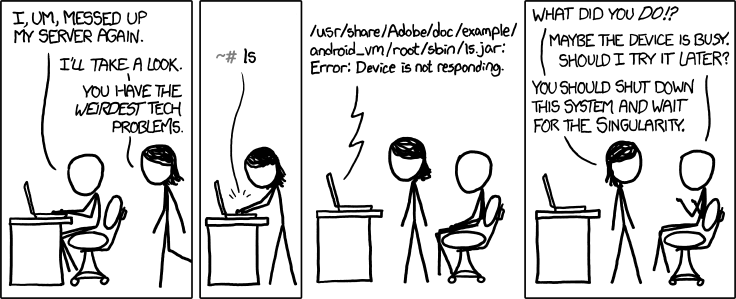 OR
Minterm  Expansion  Principle
using the singularity as a problem-solving strategy!
hw#5:  Circuit design in Logisim
That's minterm, NOT midterm
A circuit for any binary function can be built from three components:
w
w+x+y+z
w
wxyz
x
x
OR
y
y
AND
z
"w or x or y or z"
z
"w and x and y and z"
x
x
NOT
"not x"
Jotto Corner
Lani C.
am guess
bagel: 2
first: 0
hound: 2
my guess
diner: 1
ghost: 2
plumb: 1
omega:  ?
words remaining: 1771
2320 words remaining
words remaining: 433
761 words remaining
words remaining: 138
369 words remaining
sigma?
Madi M.
pm guess
alien: 0
slope: 2
truck: 2
my guess
diner: 2
sassy: 0
thumb: 1
cruel:  ?
words remaining: 650
1917 words remaining
words remaining: 240
667  words remaining
words remaining: 72
310  words remaining
booed?
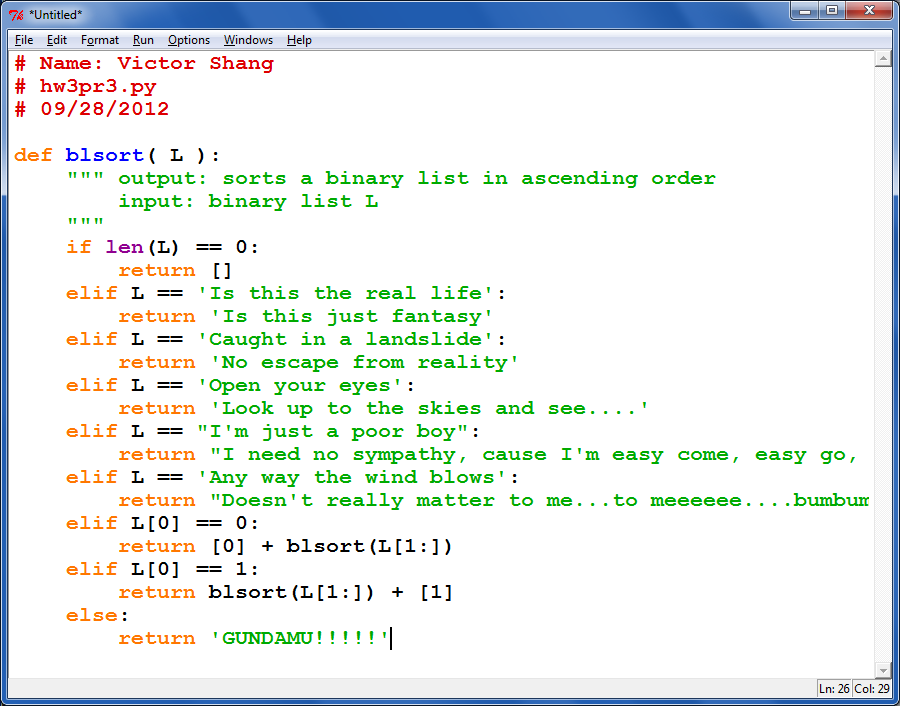 Creativity of a sort…
Cookies!
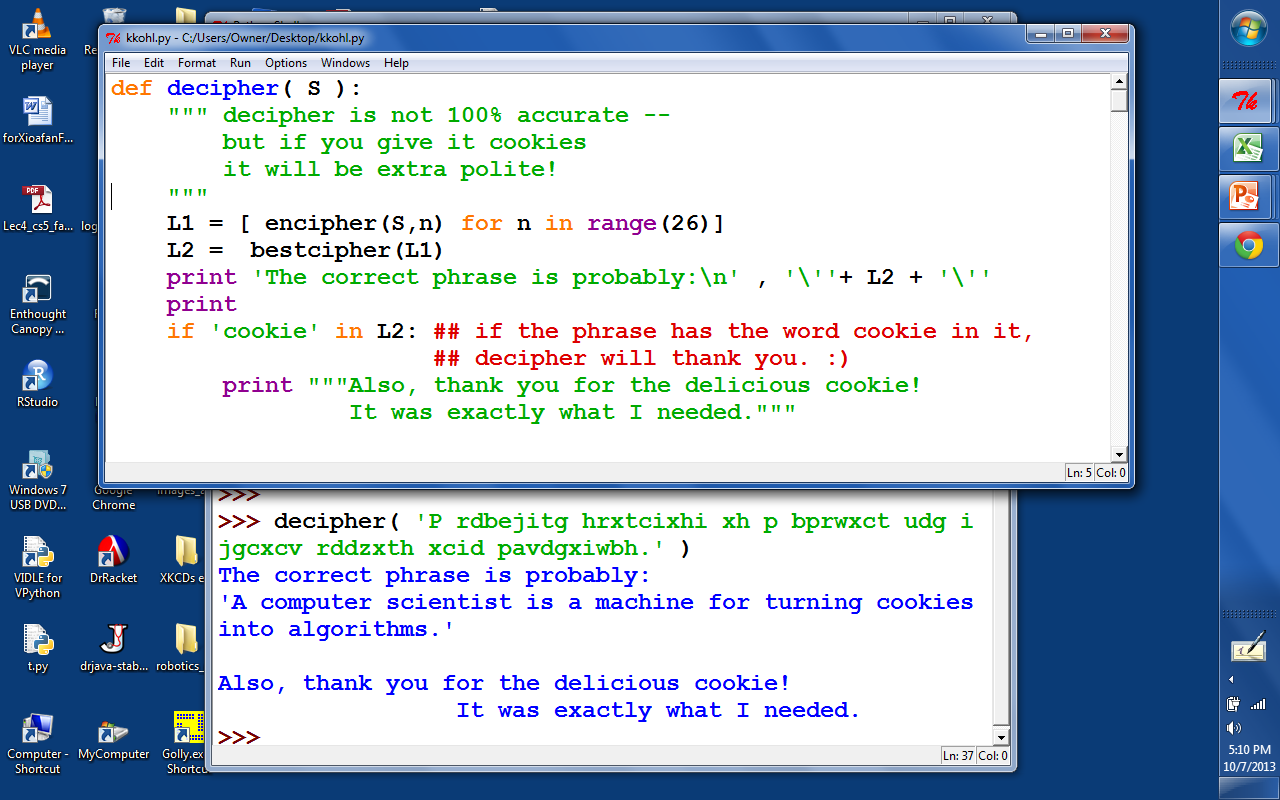 K. Kohl
Creativity with Caesar...
def decipher( S ):
    """ TESIJHYDW - je tusyfxuh 
        jxyi tesijhydw, zkij hkd 
        tusyfxuh ed yj.    """
	… code here …
Creativity with Caesar...
def decipher( S ):
    """ DOCSTRING - to decipher 
        this docstring, just run 
        decipher on it.    """
	… code here …
Creativity with Caesar...
def decipher( S ):
    """ This works sometimes """
Computation is simply the deliberate combination of those voltages!
In a computer, each bit is represented as a voltage (1 is +5v  and  0 is 0v)
set input voltages
101010
42
perform computation
ADDER circuit
51
110011
read output voltages
9
001001
What's in that green box?
Part 1:  Represent your f'n as bits…
IN
OUT
x
y
z
circuit output
0
0
0
0
1
0
0
1
0
1
0
1
0
1
1
0
1
0
0
1
1
0
1
0
1
1
0
0
1
1
1
1
This is odd, but it's also f'n!
Truth table for the "odd-parity" function
Part 2:   Use building blocks ~ logic gates
input
output
input
output
x
y
x
y
AND(x,y)
OR(x,y)
input
output
x
NOT(x)
0
0
0
0
0
0
1
0
1
0
0
0
1
1
0
1
1
0
0
1
0
1
1
1
1
1
1
1
AND outputs 1 only if ALL inputs are 1
OR outputs 1 if ANY input is 1
NOT reverses its input
AND
OR
NOT
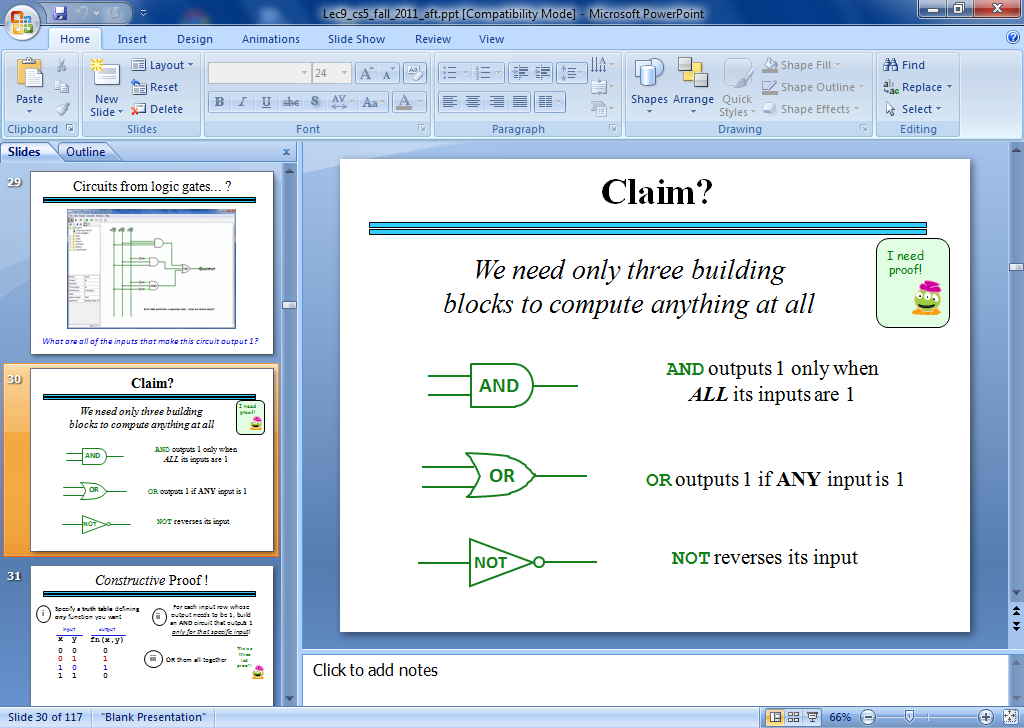 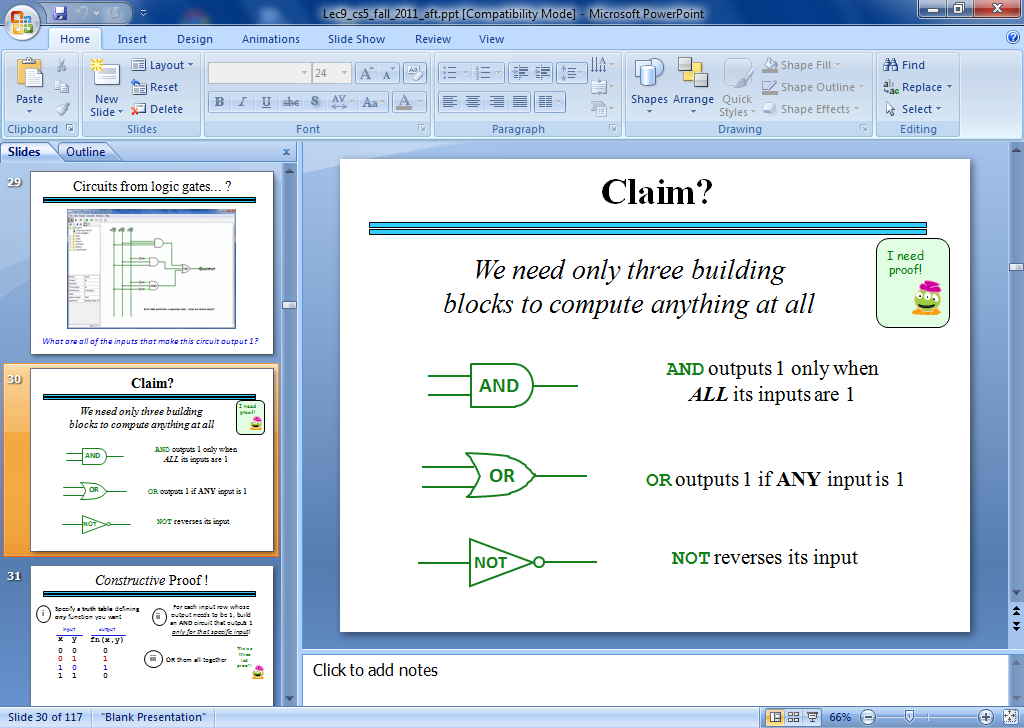 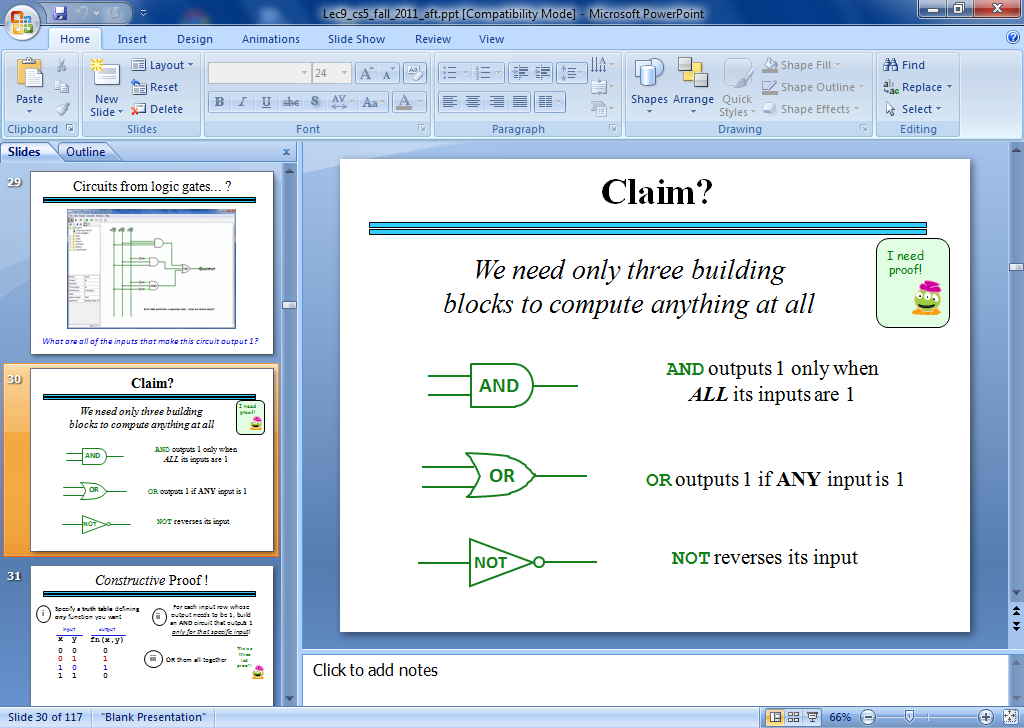 Physical  Logic Gates...
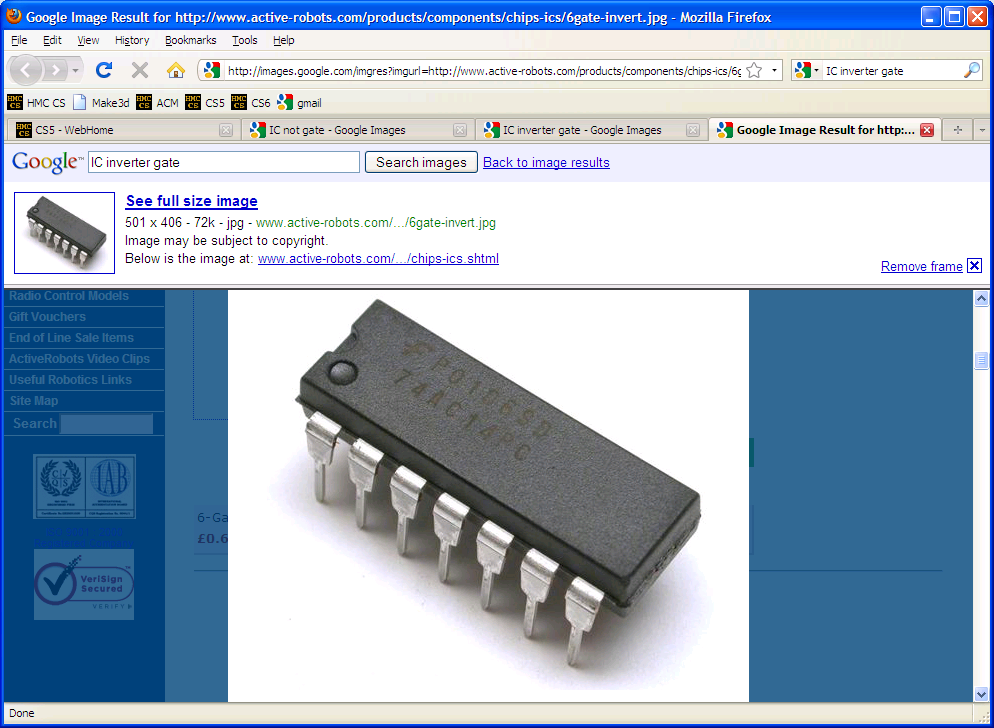 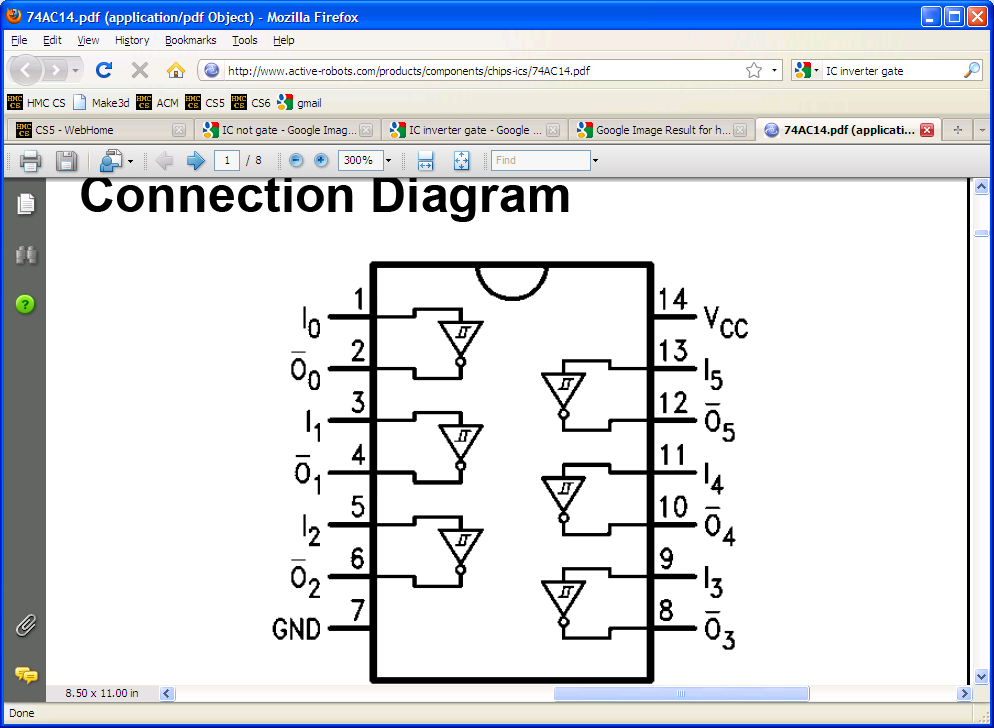 Hex NOT gate
[Speaker Notes: these quotes are important to yahoo… !]
Better-than-physical  Logic Gates...
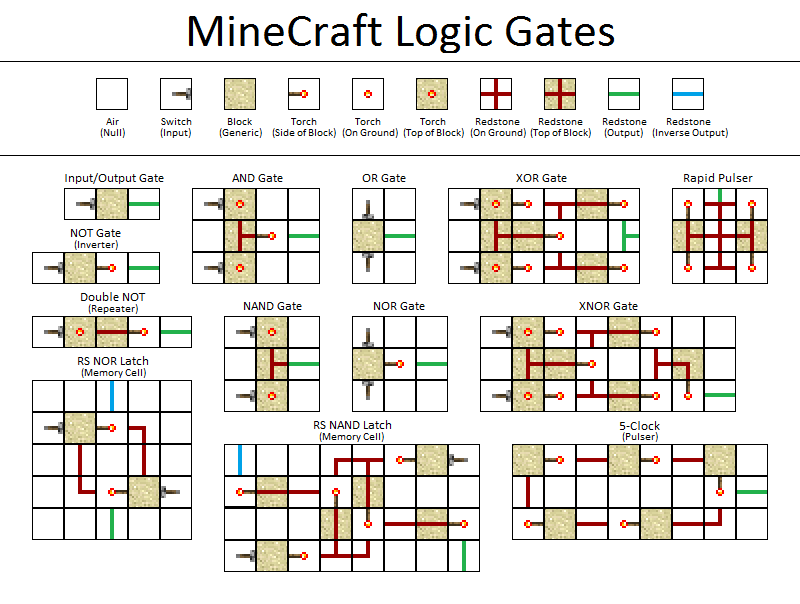 [Speaker Notes: these quotes are important to yahoo… !]
Outrageous Claim!
I need proof!
We need only these three building blocks to compute anything at all
AND outputs 1 only if ALL its inputs are 1
AND
OR outputs 1 if ANY input is 1
OR
NOT reverses its input
NOT
A circuit with four minterms
A minterm is an AND gate connected to all input bits   - directly or through a NOT gate
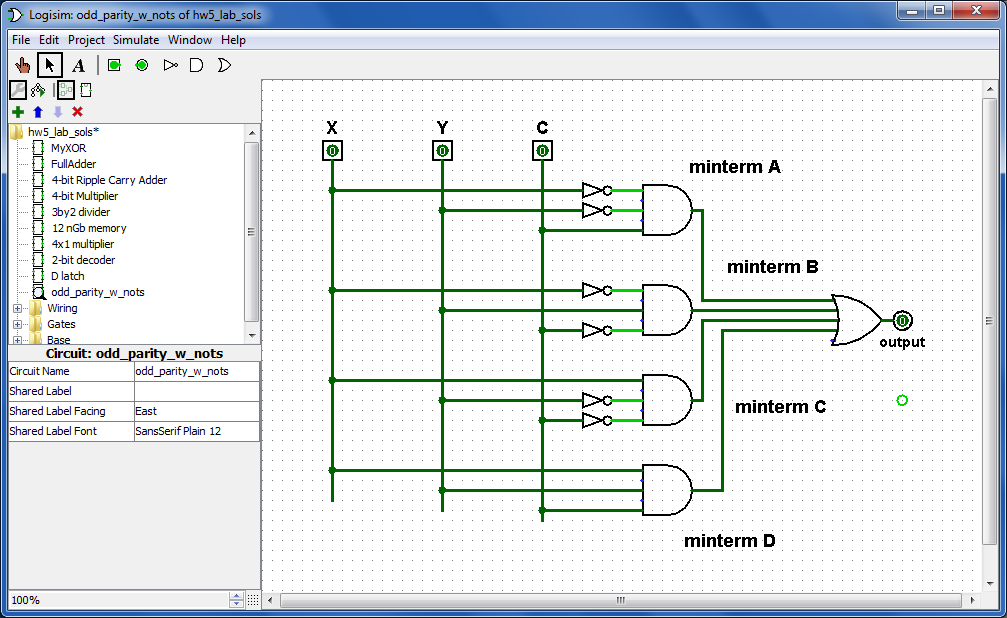 A circuit with four minterms
What 3-bit input makes this AND gate output a 1?
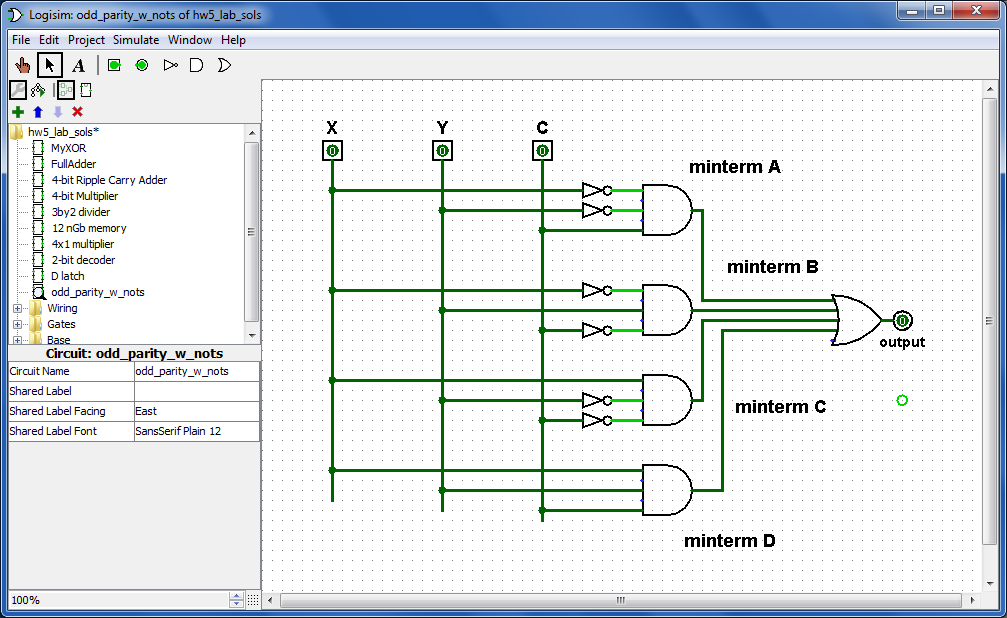 A minterm is an input selector!
Outrageous Claim!
I need proof!
We need only these three building blocks to compute anything at all
We prove this constructively using what's called the minterm expansion principle.
AND outputs 1 only if ALL its inputs are 1
AND
OR outputs 1 if ANY input is 1
OR
NOT reverses its input
NOT
A constructive proof… !
For each input row whose output needs to be 1, build an AND circuit that outputs 1 only for that specific input!
Specify a truth table defining any function you want
i
ii
input
output
x
y
f(x,y)
0
0
0
Hey! This is a 3-i'ed proof!
iii
0
1
1
OR them all together
1
0
1
1
1
0
A constructive proof…
For each input row whose output needs to be 1, build an AND circuit that outputs 1 only for that specific input!
Specify a truth table defining any function you want
i
ii
input
output
x
y
f(x,y)
0
0
0
iii
0
1
1
OR them all together
1
0
1
1
1
0
We ensure this outputs zero by default.
x
y
TWO rows ALREADY work – with NO connections at all !
OR
y
x
A constructive proof…
For each input row whose output needs to be 1, build an AND circuit that outputs 1 only for that specific input!
Specify a truth table defining any function you want
i
ii
input
output
x
y
f(x,y)
0
0
0
iii
0
1
1
OR them all together
1
0
1
1
1
0
x
y
NOT
AND
OR
Does this wire turn on for the red input row?
y
x
Does this wire turn on for any other input rows?
A constructive proof…
For each input row whose output needs to be 1, build an AND circuit that outputs 1 only for that specific input!
Specify a truth table defining any function you want
i
ii
input
output
x
y
f(x,y)
0
0
0
iii
0
1
1
OR them all together
1
0
1
1
1
0
x
y
NOT
AND
OR
AND
blue row?
other rows?
NOT
y
x
A constructive proof…
For each input row whose output needs to be 1, build an AND circuit that outputs 1 only for that specific input!
Specify a truth table defining any function you want
i
ii
input
output
This is a constructive proof that AND, OR, NOT suffice to build any function of bits!
x
y
f(x,y)
0
0
0
iii
0
1
1
OR them all together
1
0
1
1
1
0
x
y
NOT
AND
OR
AND
blue row?
other rows?
NOT
y
x
A constructive proof…
For each input row whose output needs to be 1, build an AND circuit that outputs 1 only for that specific input!
Specify a truth table defining any function you want
i
ii
But... ALL functions are just functions of bits! (via binary)
input
output
This is a constructive proof that AND, OR, NOT suffice to build any function of bits!
x
y
f(x,y)
0
0
0
iii
0
1
1
OR them all together
1
0
1
1
1
0
x
y
NOT
AND
OR
AND
blue row?
other rows?
NOT
y
x
Another  example
For each input row whose output needs to be 1, build an AND circuit that outputs 1 only for that specific input!
Specify a truth table defining any function you want
1
2
input
output
x
y
fn(x,y)
3
0
0
1
OR them all together
0
1
0
1
0
0
1
1
1
x
y
1 OR
y
2 ANDs
x
"Rails"
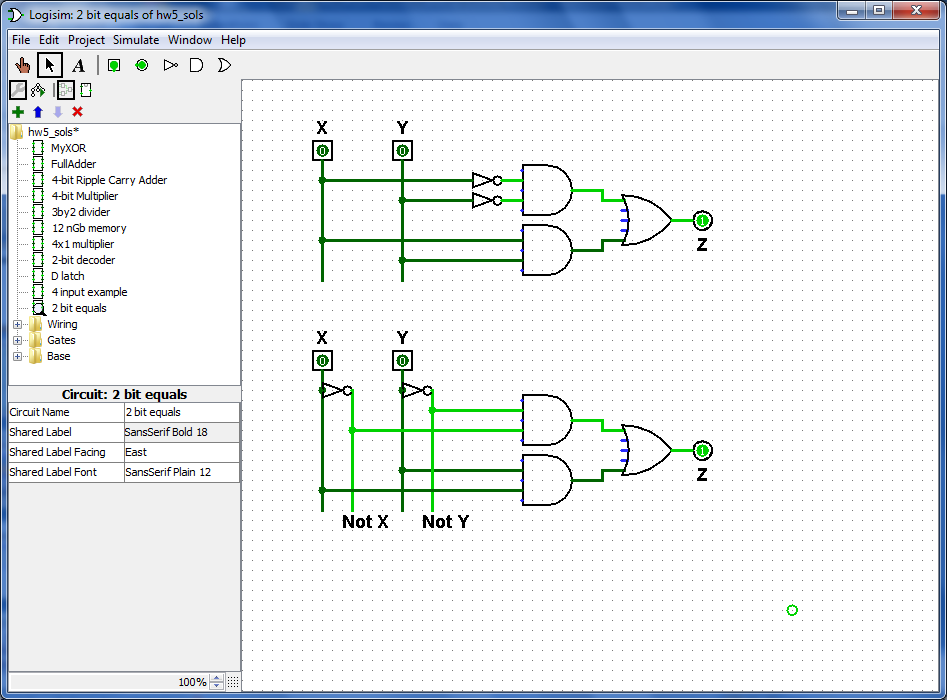 What are the differences between these two circuits?
Any advantages of the "rails" approach?
using rails for Not X and Not Y
Odd parity
IN
OUT
x
y
z
circuit output
0
0
0
0
1
0
0
1
0
1
0
1
1, exactly when the number of input bits is odd
0
1
1
0
1
0
0
1
1
0
1
0
1
1
0
0
1
1
1
1
This is odd, but it's also f'n!
Truth table for the "odd-parity" f'n
Odd parity vs. odd parody
with Python ties!
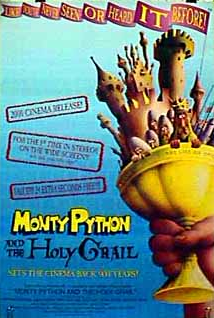 IN
OUT
x
y
z
circuit output
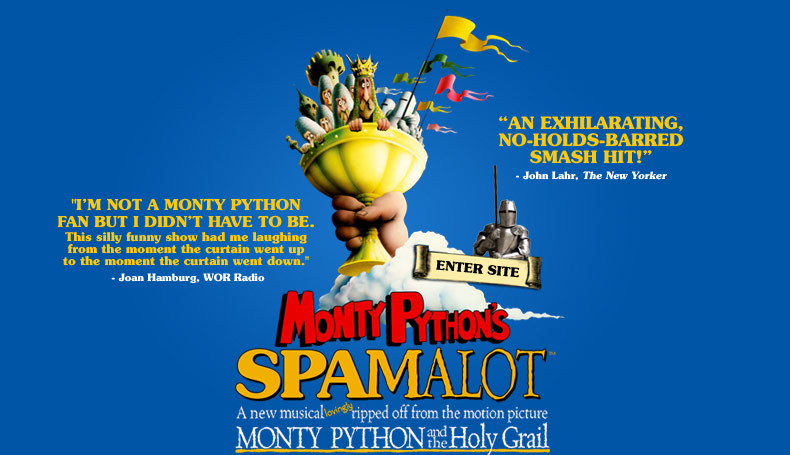 0
0
0
0
1
0
0
1
0
1
0
1
1, if the number of input bits is odd
0
1
1
0
1
0
0
1
1
0
1
0
1
1
0
0
1
1
1
1
Truth table for the "odd-parity" function
Quiz
Name(s):
Here are the truth table and circuit defining the odd parity f'n:
x
y
c
input
output
Row 1
x
y
c
oddpar
outputs 1 when xyc ==
001
0
0
0
0
AND
Row 0
0
0
1
1
Row 1
outputs 1 when xyc ==
0
1
0
1
Row 2
AND
0
1
1
0
Row 3
OR
1
0
0
1
Row 4
AND
1
0
1
0
Row 5
1
1
0
0
outputs 1 when xyc ==
Row 6
1
1
1
1
AND
Row 7
y
x
c
not
not
not
x
y
c
(1)  Label the AND gates with the 3 input bits and row # that make it output 1. (They're not in order.)
(2)  Which row does the unwired AND gate need to be?  Draw the correct upstream wires for that one.
(3)  When the input is from rows 0, 3, 5, or 6, what are the outputs of all the AND gates?
Quiz, part 2
Sketch a circuit for this function using ANDs and NOTs, then combined with an OR.
2
Here's the truth table defining an "mj" function
1
x
y
c
input
output
x
y
c
mj
0
0
0
0
0
0
1
0
0
1
0
0
0
1
1
1
1
0
0
0
1
0
1
1
1
1
0
1
y
x
1
c
1
1
1
not
not
not
x
y
c
(4) Hmmm…   Could this circuit be built without an OR gate at all  by  using only ANDs and NOTs?  This is a thought experiment – not something to do on the circuit above…. .
(5) Wow!  How could the the odd parity and mj circuits be replicated and combined in order to build a circuit that adds any two binary numbers at all!?!
input
output
OR else ?!
x
y
OR(x,y)
0
0
0
0
1
1
Can you get rid of ORs by using only NOTs and ANDs?
1
0
1
1
1
1
x
x OR y
y
OR
A full adder
A full adder sums three input bits to create a      2-bit binary output
cin
x
y
cout  sum
0 0 0
0  0
0 0 1
0  1
0 1 0
0  1
(A 3-bit adder is a full adder)
0 1 1
1  0
(A 2-bit adder is a half adder)
1 0 0
0  1
1 0 1
1  0
1 1 0
1  0
1 1 1
1  1
3 individual bits of input
2 bits of output: a binary #
You'll build this in Lab 5…
these columns look familiar!
Building a Full Adder
Create a separate circuit  for each output bit !
Full Adder
3 input bits
input
output
x
y
cin
cin
x
y
cout  sum
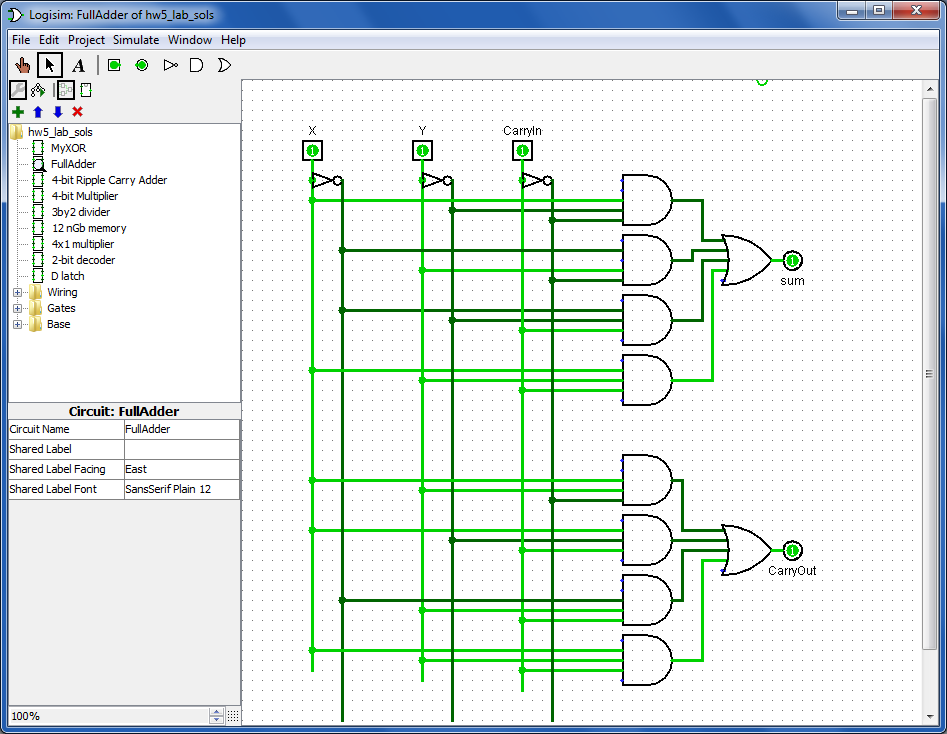 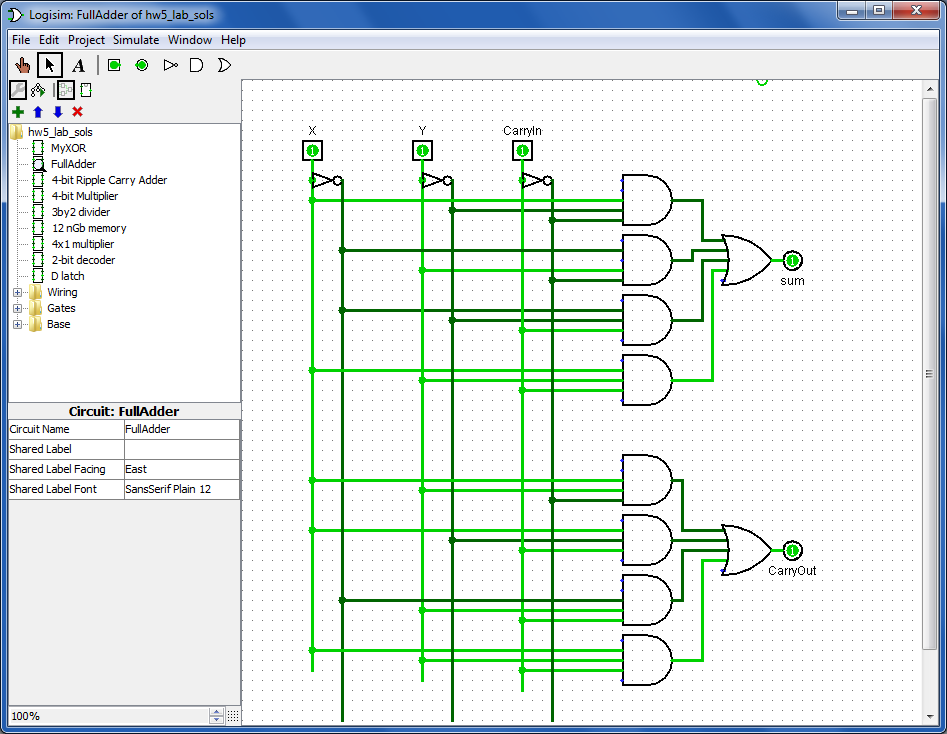 0 0 0
0  0
0 0 1
0  1
sum output bit
0 1 0
0  1
0 1 1
1  0
1 0 0
2 output bits
0  1
1 0 1
1  0
You'll build this in Lab!
1 1 0
1  0
cout output bit
1 1 1
1  1
"Carry-out" Circuit
"Rails" of each bit and its inverse
Remember:   this is addition in silicon  !
Your "canvas"
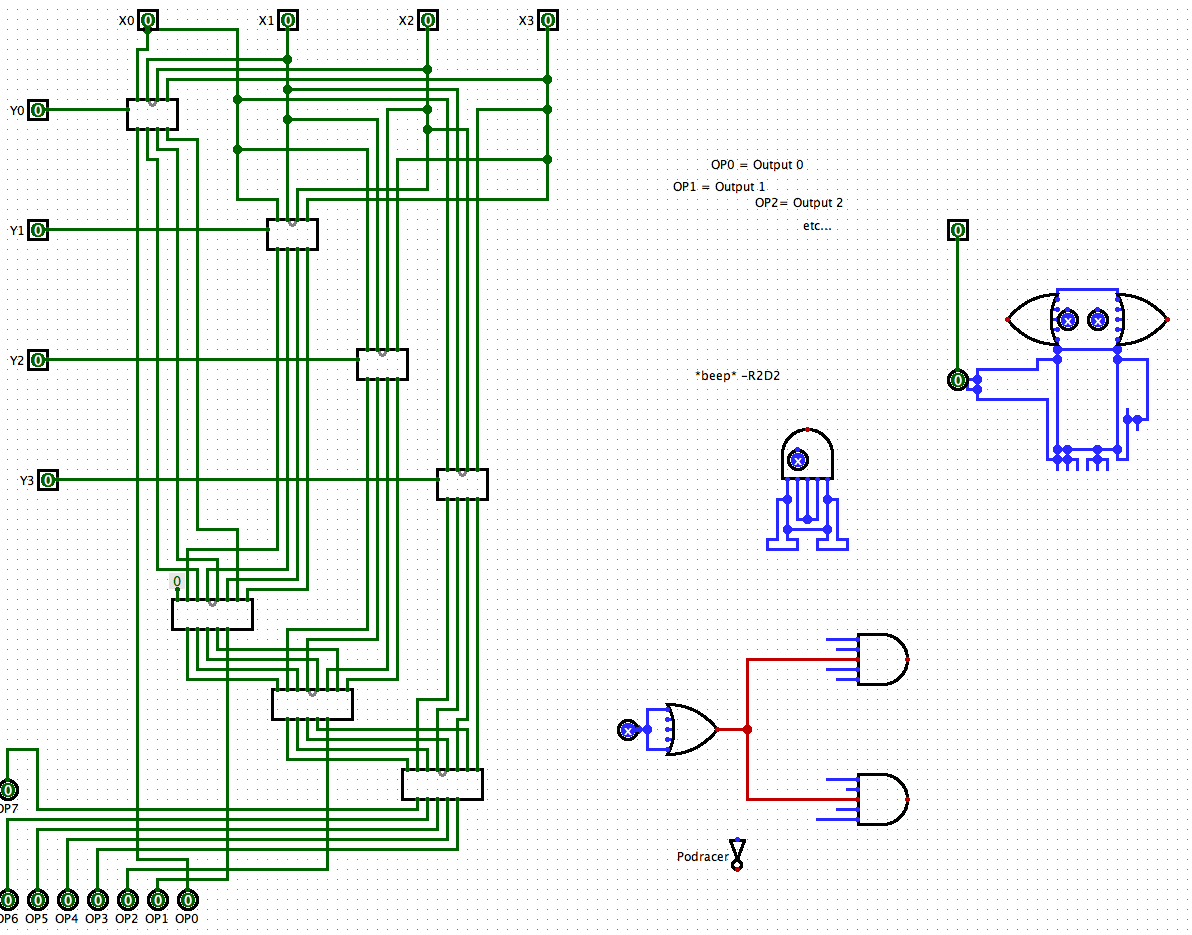 Two Adders…
Zombie ripple-carry adder
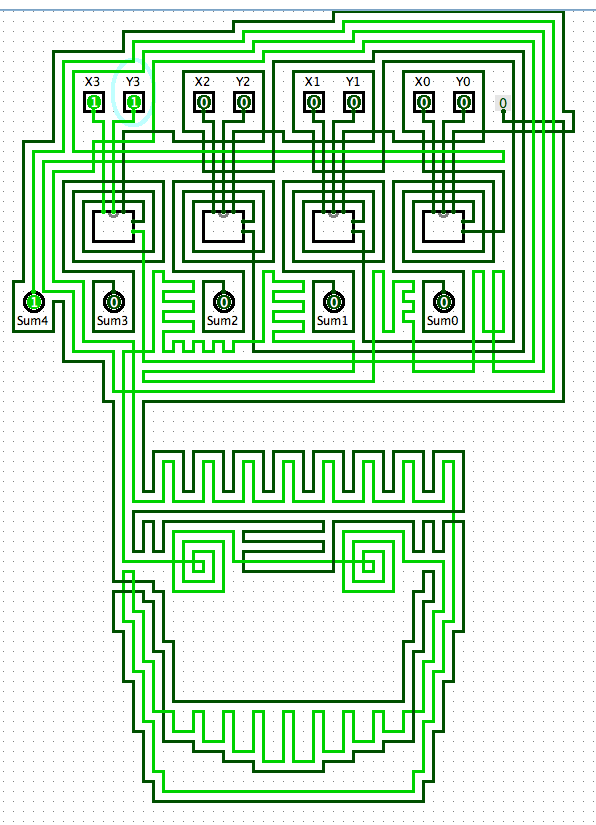 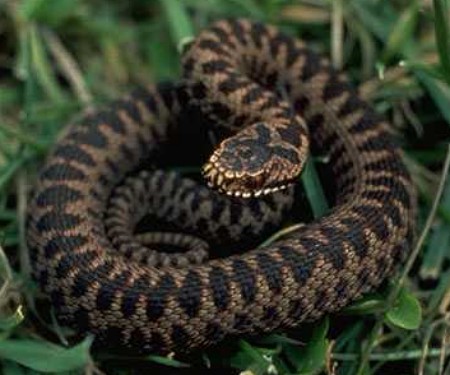 an actual adder…
It does look fairly wiry to me!
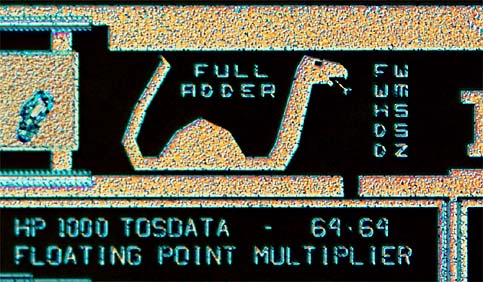 Adders!
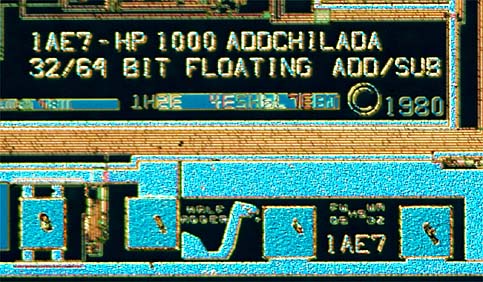 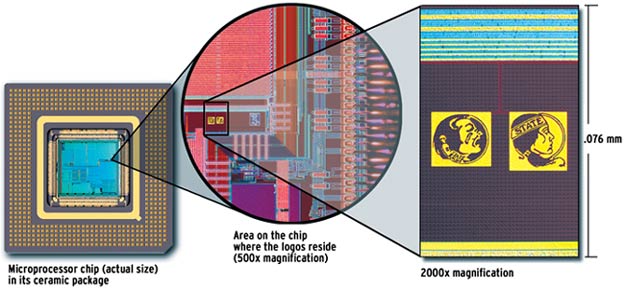 relative scale…
chugging right along…
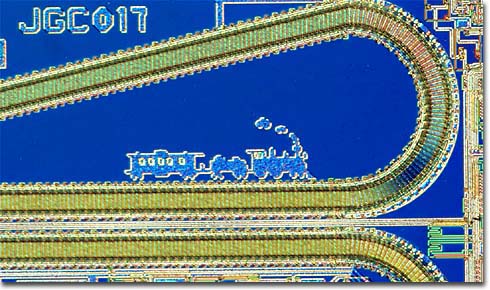 "Rails" ?
What to do with all that extra silicon?
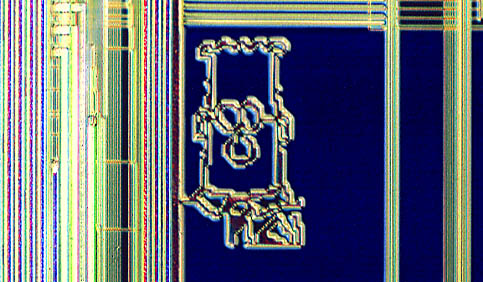 What to do with all that extra silicon?
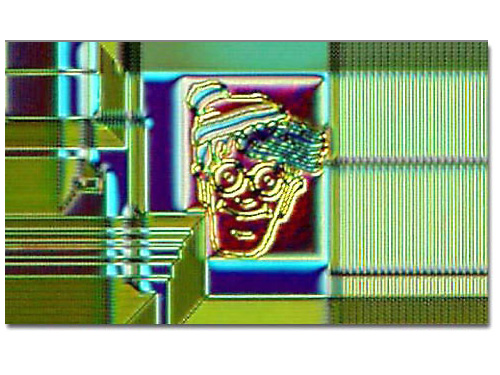 The "silicon zoo":  micro.magnet.fsu.edu/creatures/index.html
Homestate pride…
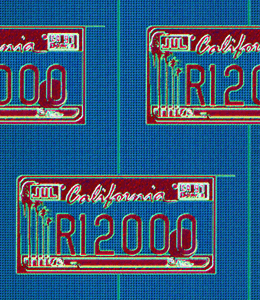 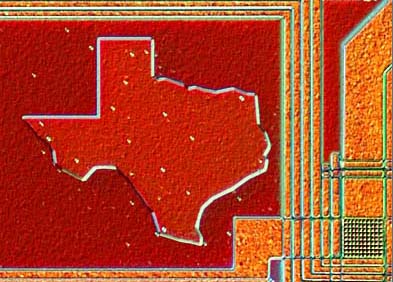 Marriage proposals?
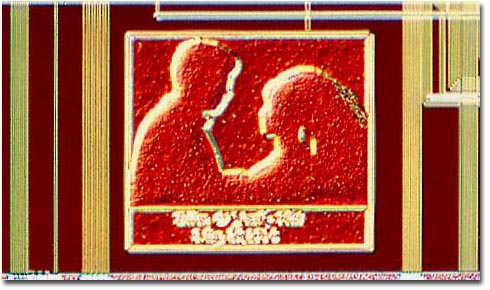 and "secret" messages…
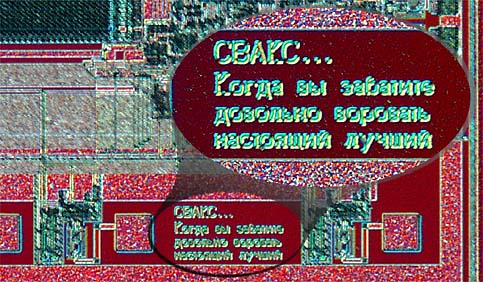 Composing  circuits
x
y
cin
FA
sum
4-bit Ripple-carry Adder
cout
Could we use pieces we already have?
0   1   1   1
 1   1   0   1
8 input bits
+
5 output bits
Composing  circuits
4-bit Ripple-carry Adder
0   1   1   1
 1   1   0   1
8 input bits
+
1   0   1   0   0
5 output bits
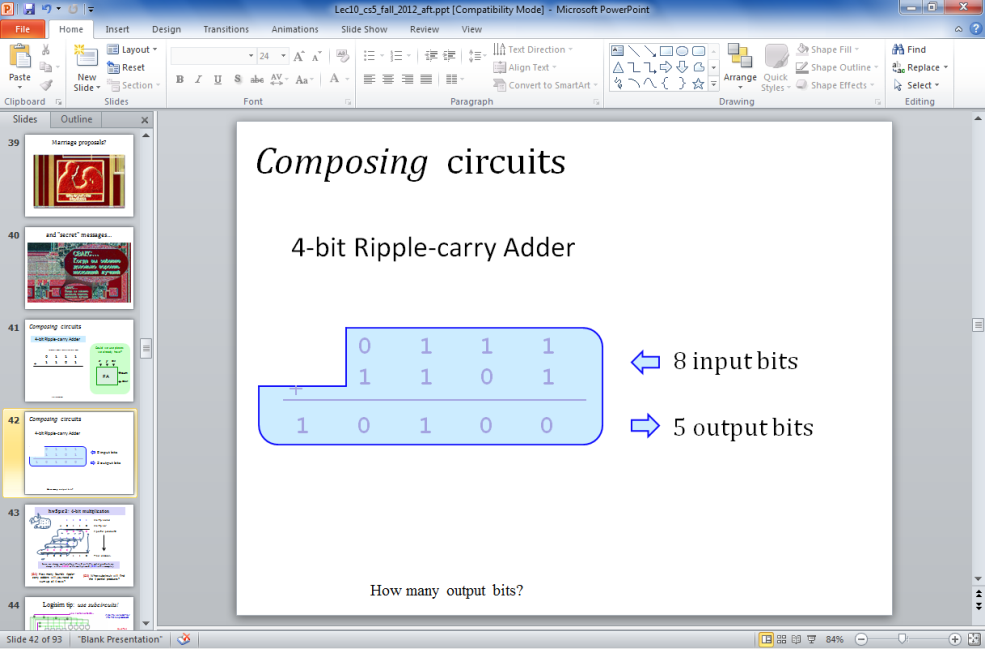 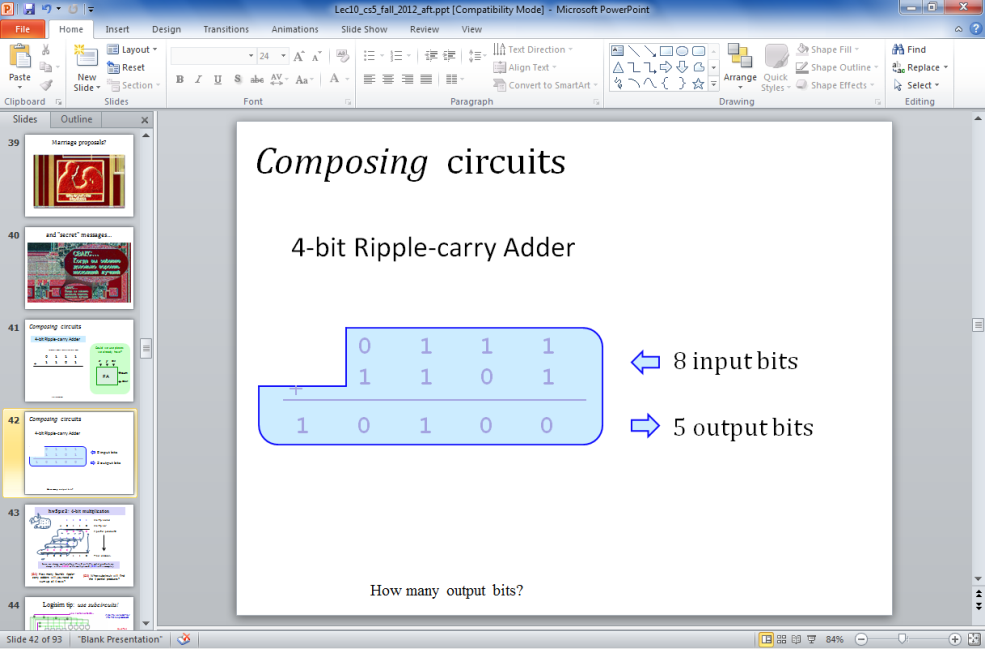 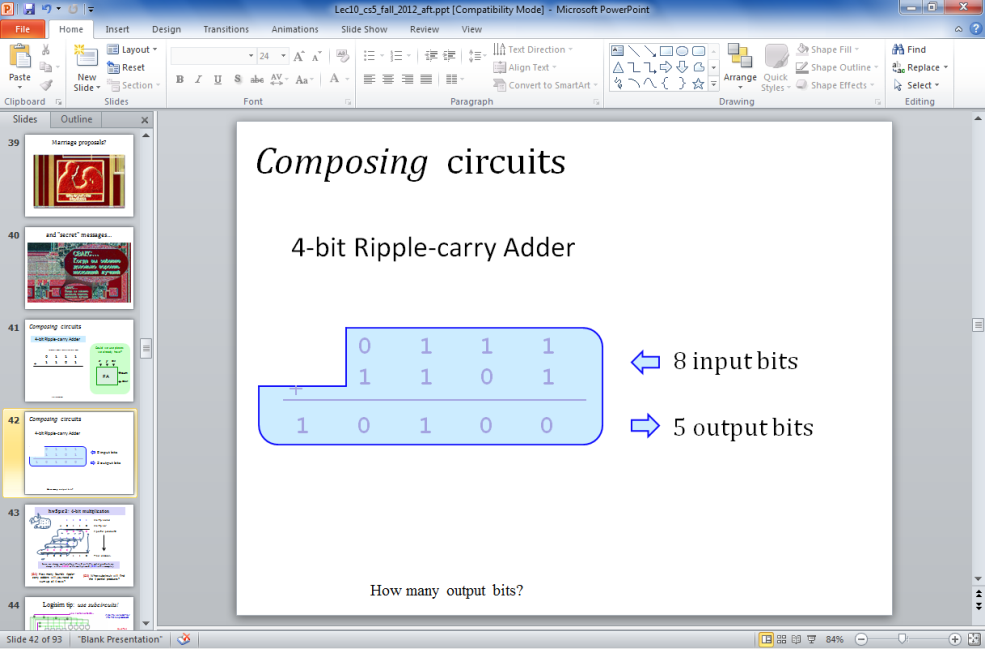 Now let's make lots of them!!
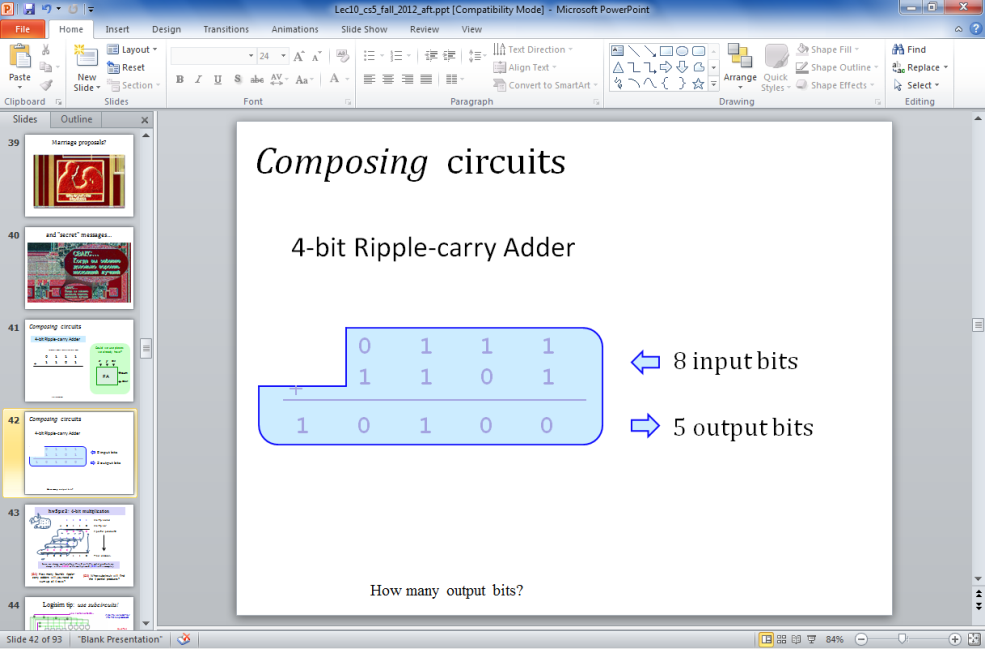 hw5pr2:  A 4-bit multiplier
1	1	0	1	Multiplicand
			x	0	1	1	0	Multiplier
				0	0	0	0	4 partial products
			1	1	0	1
		1	1	0	1
+	0	0	0	0
	1	0	0	1	1	1	0	Final answer…
0
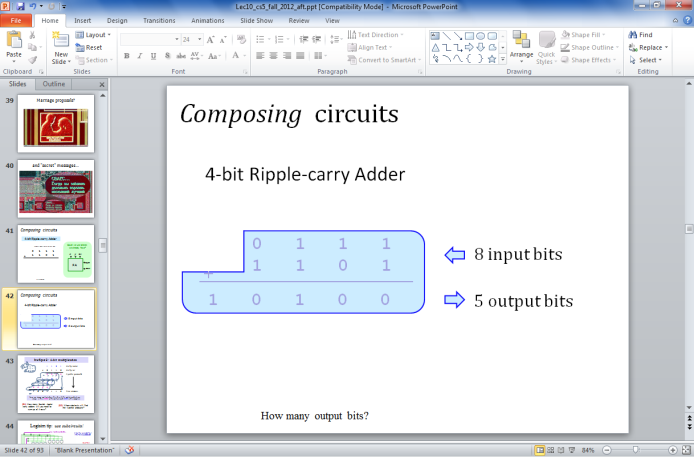 (Q1) How could you use 4-bit ripple-carry adders above?
(Q2) How many of them do you need?  Where?
(Q3) What circuits can you use to yield those four "partial products" ??
Division?     hw5pr3
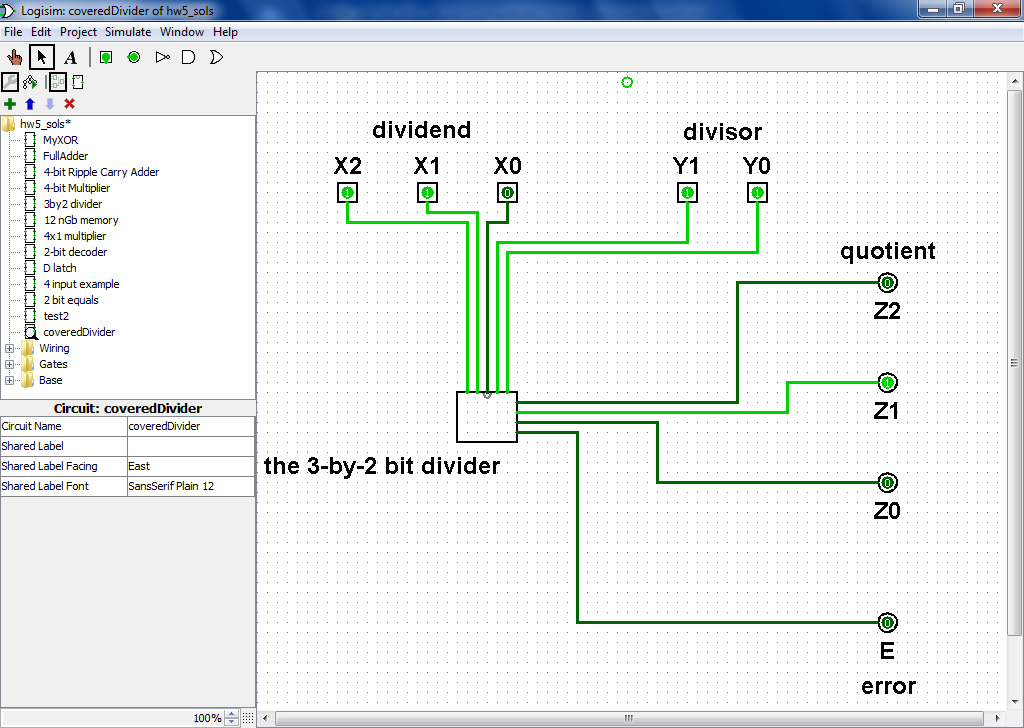 Ideas?
See you in Lab!
Composing  circuits
4-bit Ripple-carry Adder
Could we use pieces we already have?
two 4-bit inputs
0   1   1   1
 1   1   0   1
x
y
cin
+
FA
sum
cout
How many output bits?
Transistors, computationally
Transistors are current switches:
A low voltage here
allows current here
A high voltage here
allows current here
Transistors, computationally
POWER
Transistors are current switches:
+5 v  power
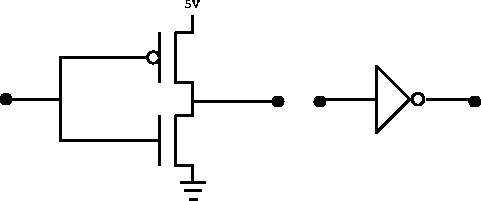 A low voltage here
input   (0 or 1)
SIGNAL
allows current here
Ground
A high voltage here
NOT
input
output
allows current here
Building a NOT gate from transistors…
Transistors: a disruptive technology
point contact transistor
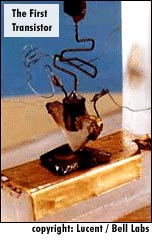 1947: Bell Labs
seeking cheaper amplifiers for phone lines
team of scientists: Walter Brattain, William Shockley, and John Bardeen
1948: junction transistor
much more robust design
1956: Shockley semiconductor corp.
the start of Silicon Valley…
1957: Fairchild semiconductor corp.
the "traitorous eight" - ICs
Quiz
Build separate circuits for each output-1 row using ANDs and NOTs
2
Name(s):
Combine them with an OR.
1
Here's the truth table defining a function
x
y
c
input
output
x
y
c
odd(x,y,c)
0
0
0
0
0
0
1
1
0
1
0
1
0
1
1
0
1
0
0
0
1
0
1
1
1
1
0
1
1
1
1
0
Create  NOT "rails" ...    if you want to...
Using multiplication for AND and addition for OR, what formula represents this circuit?
3
Can you get rid of the ANDs by using only NOTs and ORs?
ExCr
input
output
Getting rid of ANDs ?
x
y
AND(x,y)
0
0
0
Can you get rid of the ANDs by using only NOTs and ORs?
0
1
0
1
0
0
1
1
1
x
xy
y
AND
Jotto !
our guesses
morning class's
smile 2
bacon 1
2047 words remaining
2749 words remaining
happy 1
shyly 2
630 words remaining
938 words remaining
tower 1
trump 1
285 words remaining
462 words remaining
bunch  1
deify  1
our guesses
afternoon class's
wasps 2
hairy 2
1844 words remaining
1361 words remaining
credo 2
plane 1
303 words remaining
784 words remaining
thumb 0
gumbo 1
206 words remaining
339 words remaining
front 1
154 words remaining
The LogiSketch circuit simulator
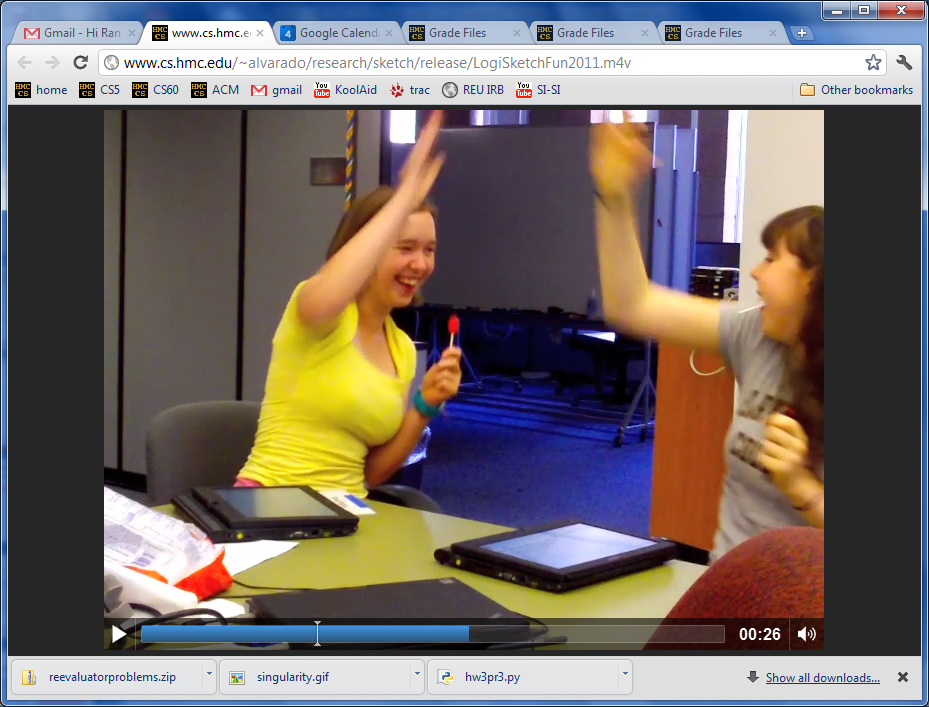 http://www.cs.hmc.edu/~alvarado/research/sketch/release/LogiSketchFun2011.m4v
CS labs: safe from zombies!
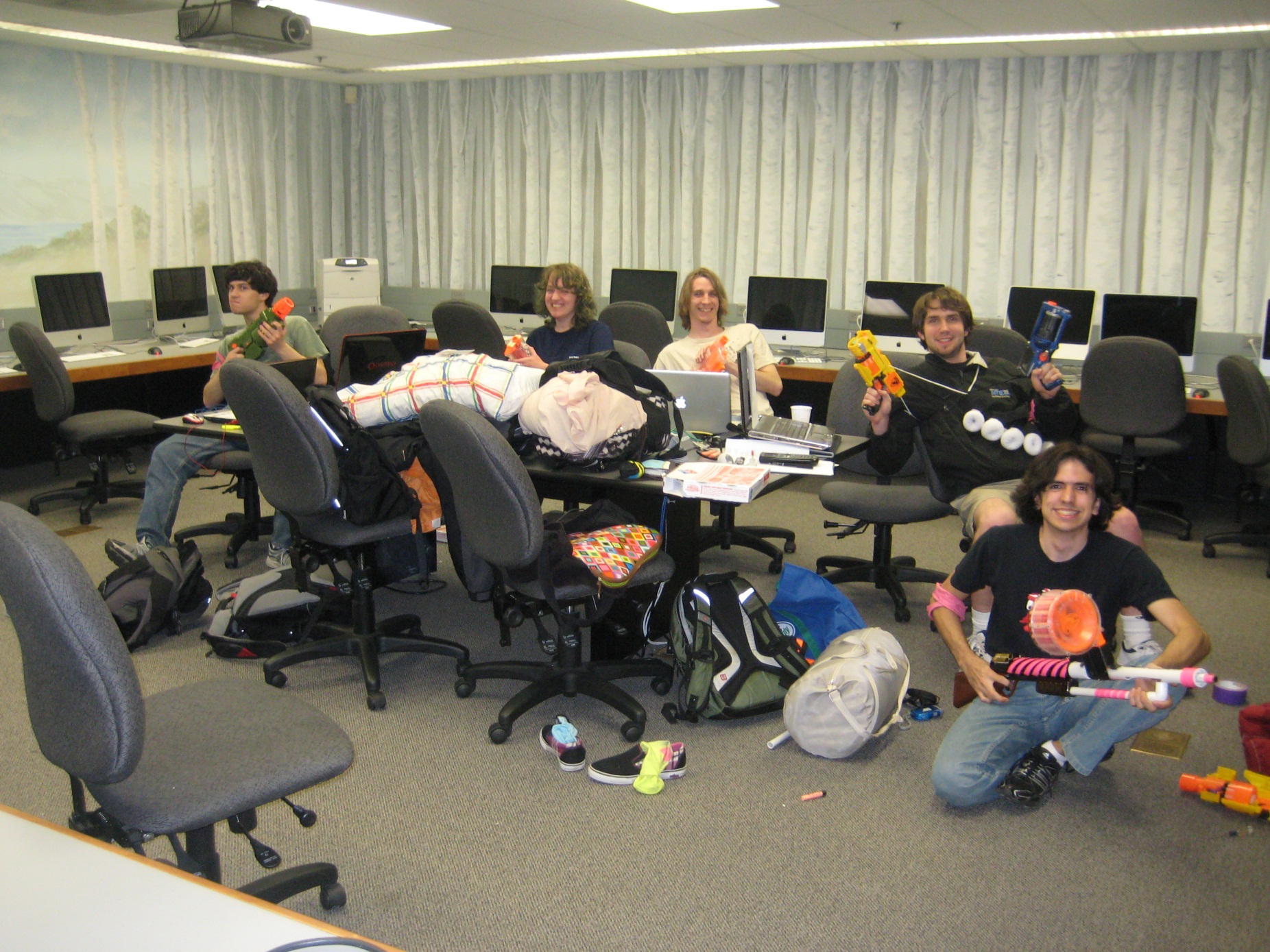 For systems, a face-lift is to add an edge that creates a cycle, not just an additional node.
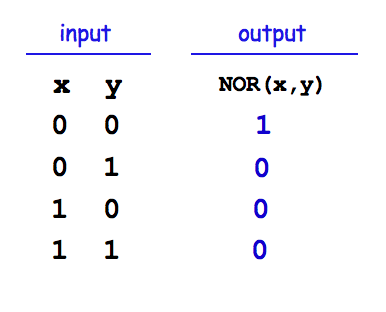 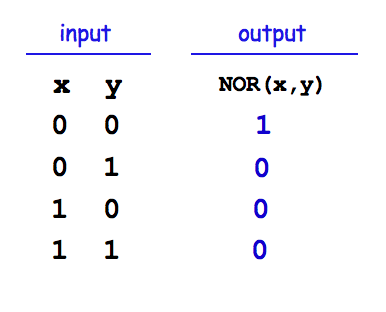 input
output
S
Q
NOR
R
input
NOR's Truth Table
For systems, a face-lift is to add an edge that creates a cycle, not just an additional node.
input
output
S
Q
NOR
feedback loop
Take a look at this circuit.
If S is 1, what will Q be?
What happens if S becomes 0?
input
output
S
Q
NOR
feedback loop
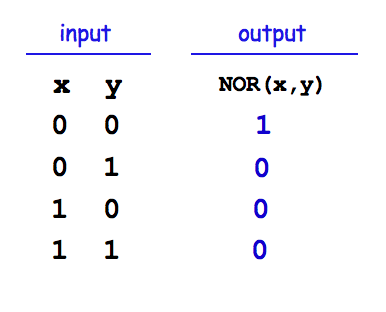 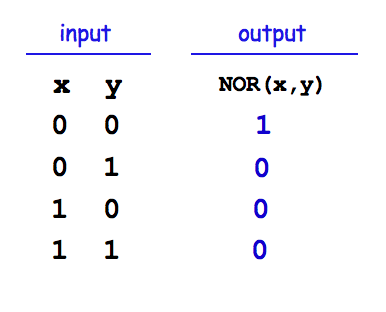 NOR outputs 1   only if both inputs are 0
Reminders
NOR outputs 0  if either inputs is 1
NOR's Truth Table
The SR latch
Is it currently stable or oscillating?
input
SET
0
S
1
NOR
What will happen if input S is set to 1?
0
Follow how the signals will change…
output
1
Q
0
input
RESET
NOR
R
0
What will happen if input S is then set back to 0?
Which signals will change?
What will happen if input R is then set to 1?
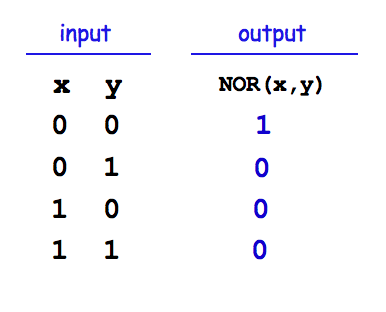 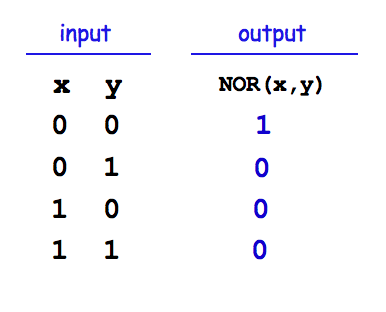 how do R and S affect Q in general?
How could we change this circuit so that it takes 1 bit of DATA as input?
NOR's Truth Table
The SR latch
The D latch
D
data
0
S
1
NOR
inputs
0
output
1
Q
0
NOR
R
0
S sets Q to 1.
only one of S or R is high
R resets Q to 0.
How could we change this circuit so that it takes 1 bit of DATA as input?
We might want to deliberately trigger the memory of our 1 bit of data.
The SR latch
The D latch
D
data
0
S
inputs
1
AND
NOR
"strobe"
0
tells when to remember the data!
output
1
Q
0
NOR
R
AND
0
S sets Q to 1.
mutually exclusive ANDs
R resets Q to 0.
We might want to deliberately trigger the memory of our 1 bit of data.
The SR latch
The D latch
D
data
0
S
inputs
1
AND
NOR
"strobe"
0
The data can be ready any time (or NOT!) But nothing will happen until the strobe says so!
output
1
Q
0
NOR
R
AND
0
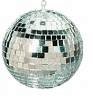 S sets Q to 1.
These ANDs ensure
R resets Q to 0.
if D == 1, S is 1
if D == 0, R is 1
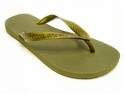 1 bit of memory!
"flip-flop"
The SR latch
The D latch
D
data
0
inputs
1
AND
NOR
"strobe"
0
output
1
Q
0
NOR
AND
0
the circuit element
D
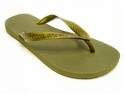 Q
1 bit of memory!
"flip-flop"
strobe
Random Access Memory
"on-chip"
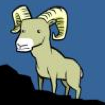 We can use data latches to create a 12 nG bit RAM !
Inputs
Outputs
3 data input bits
3 data output bits
Simplified
Prototype for
Accessing 
Memory
write enable line
read enable line
2 data address bits
12 bits of RAM
3 bits stored at location 00
 3 bits stored at location 01
 3 bits stored at location 10
 3 bits stored at location 11
Random Access Memory
"on-chip"
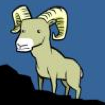 We can use data latches to create a 12 nG bit RAM !
Inputs
Outputs
3 data input bits
3 data output bits
Simplified
Prototype for
Accessing 
Memory
write enable line
read enable line
2 data address bits
12 bits of RAM
3 bits stored at location 00
 3 bits stored at location 01
 3 bits stored at location 10
 3 bits stored at location 11
Q
Q
Q
Q
Q
Q
D
D
D
D
D
D
strobe
strobe
strobe
strobe
strobe
strobe
3 data input bits
"QUIZ"
STORE 
5 into memory location #1
0. Make data input bits 101
1. Give 01 to the decoder (the 1 goes on)
2. Make the "Write Enable" high
3. How does it all work?
4. How do the * AND gates help?
memory location
0
*
Address Decoder
IN: data address, in binary
1
*
2
3
write enable line
OR
read enable line
OR
OR
3 data output bits
two other memory lines and their flip-flops are not drawn
Q
Q
Q
Q
Q
Q
D
D
D
D
D
D
strobe
strobe
strobe
strobe
strobe
strobe
3 data input bits
"QUIZ"
LOAD 
data from mem. location #1
0. Suppose 101 is in Location #1
1. Give 01 to the decoder (the 1 goes on)
2. Make the "Read Enable" high
3. Which gates ensure data from memory location #1 is read?
4. Which gates ensure data from memory location #0 is not read?
memory location
0
Address Decoder
IN: data address, in binary
1
2
3
write enable line
OR
read enable line
OR
OR
3 data output bits
two other memory lines and their flip-flops are not drawn
See you in Lab…
What to do with all that extra silicon?
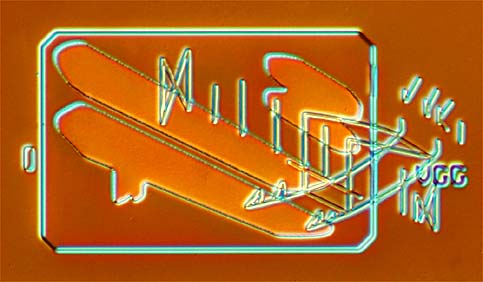 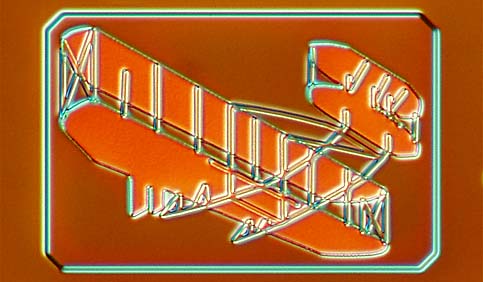 The "silicon zoo":  micro.magnet.fsu.edu/creatures/index.html
Q
Q
Q
Q
Q
Q
Q
Q
D
D
D
D
D
D
D
D
s
s
s
s
s
s
s
s
Memorable media…
Main Memory
 (replaceable RAM)
Disk Drive
 magnetic storage
CPU = "on-chip"
Central Processing Unit
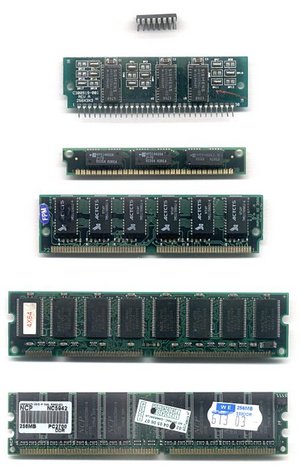 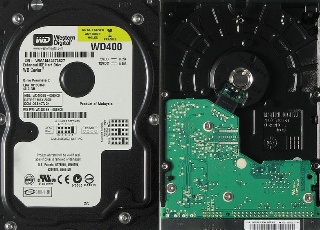 An 8-bit register: 8 flip-flops
50 Registers of 8-64 bits each
~ 1 billion bits +
< 10,000 bits
~1 trillion bits (or more)
120 gigabyte drive
"640K ought to be enough for anybody"
- not Bill Gates!
Q
Q
Q
Q
Q
Q
Q
Q
D
D
D
D
D
D
D
D
s
s
s
s
s
s
s
s
Memorable media…
Main Memory
 (replaceable RAM)
Disk Drive
 magnetic storage
CPU = "on-chip"
Central Processing Unit
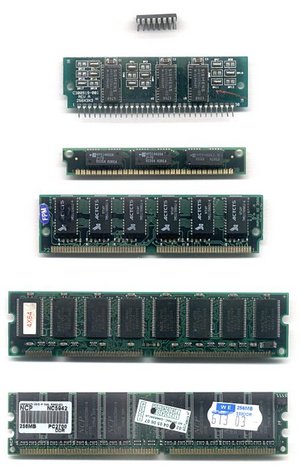 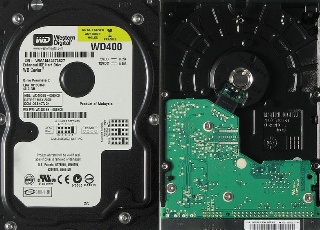 An 8-bit register: 8 flip-flops
50 Registers of 8-64 bits each
~ 1 billion bits +
< 10,000 bits
~1 trillion bits (or more)
120 gigabyte drive
Not Bill Gates, Logic Gates!
"Leaky Bucket" capacitors
remagnetizing surfaces
strategies for storage
Q
Q
Q
Q
Q
Q
Q
Q
D
D
D
D
D
D
D
D
s
s
s
s
s
s
s
s
A Memorable Aside…
Main Memory
 ("real" RAM)
Disk Drive
 magnetic storage
CPU = "on-chip"
Central Processing Unit
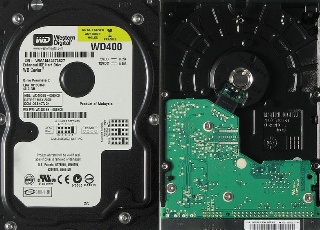 An 8-bit register: 8 flip-flops
8 billion bits
800 billion bits (or more)
~50 Registers of 8-32 bits each
100 billion bytes (or more)
1 billion bytes
~$100
Price
~$100
~$100
Q
Q
Q
Q
Q
Q
Q
Q
D
D
D
D
D
D
D
D
s
s
s
s
s
s
s
s
A Memorable Aside…
Main Memory
 ("real" RAM)
Disk Drive
 magnetic storage
CPU = "on-chip"
Central Processing Unit
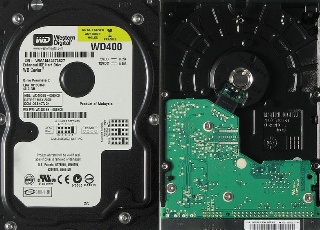 An 8-bit register: 8 flip-flops
8 billion bits
800 billion bits (or more)
~50 Registers of 8-32 bits each
100 billion bytes (or more)
1 billion bytes
~$100
Price
~$100
~$100
Time
100 cycles
107 cycles
1 clock cycle
Q
Q
Q
Q
Q
Q
Q
Q
D
D
D
D
D
D
D
D
s
s
s
s
s
s
s
s
A Memorable Aside…
Main Memory
 ("real" RAM)
Disk Drive
 magnetic storage
CPU = "on-chip"
Central Processing Unit
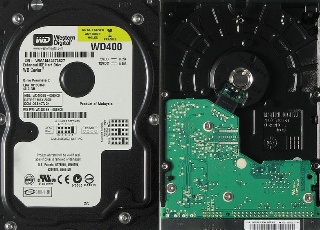 An 8-bit register: 8 flip-flops
8 billion bits
800 billion bits (or more)
~50 Registers of 8-32 bits each
100 billion bytes (or more)
1 billion bytes
~$100
Price
~$100
~$100
Time
100 cycles
107 cycles
1 clock cycle
10-9 sec
10-7 sec
10-2 sec
If “cycle”
were 1 min
?
1 min
1.5 hours
Q
Q
Q
Q
Q
Q
Q
Q
D
D
D
D
D
D
D
D
s
s
s
s
s
s
s
s
A Memorable Aside…
Main Memory
 ("real" RAM)
Disk Drive
 magnetic storage
CPU = "on-chip"
Central Processing Unit
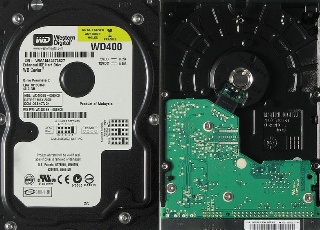 An 8-bit register: 8 flip-flops
8 billion bits
800 billion bits (or more)
~50 Registers of 8-32 bits each
100 billion bytes (or more)
1 billion bytes
~$100
Price
~$100
~$100
Time
100 cycles
107 cycles
1 clock cycle
10-9 sec
10-7 sec
10-2 sec
If “cycle”
were 1 min
1 min
1.5 hours
19 YEARS
See you in Lab!
Optimization hinders Evolution
- A Perlis
Integrated Circuits
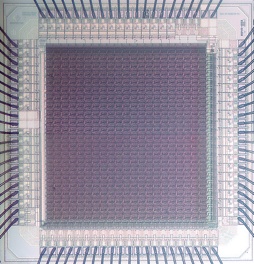 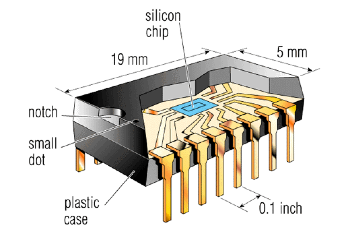 3mm
http://www.helicon.co.uk
http://personalpages.manchester.ac.uk/staff/p.dudek/projects/scamp
The enemy ...
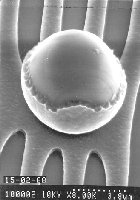 Ouch!
Keeping particles out of the fabrication process is paramount!
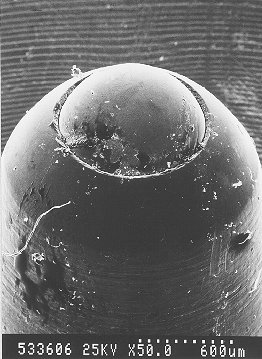 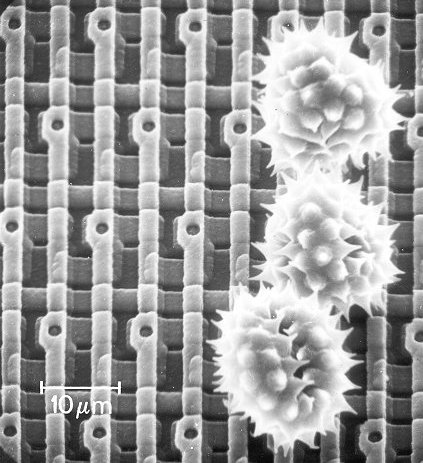 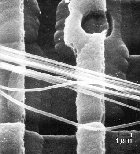 A ruthless invader...
Pollen on a memory chip
Nature still impresses...
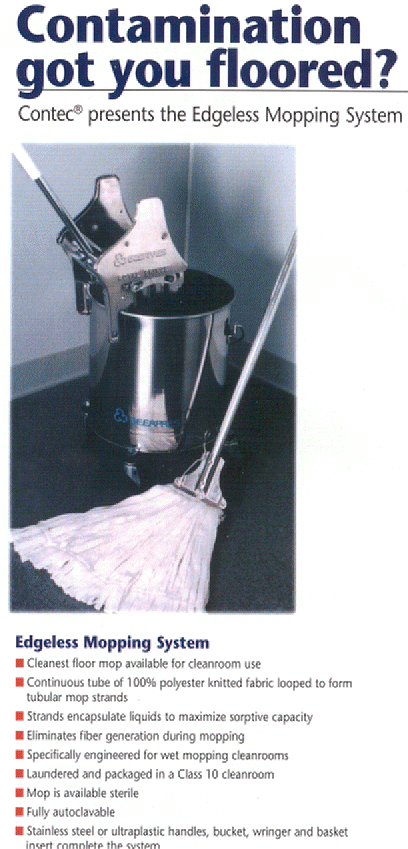 It’s totally FAB
http://www.techfak.uni-kiel.de/matwis/amat/elmat_en/makeindex.html
How are all of these gates actually realized?
Layering
mask w/ circuit (or sailboat)
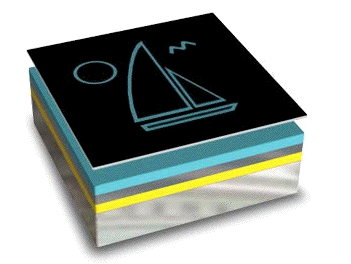 photoresist
conductor
silicon dioxide
silicon wafer
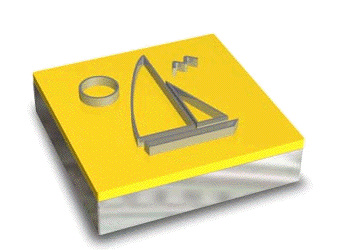 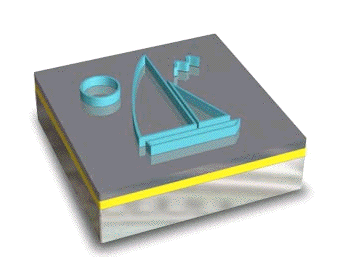 Cleaning
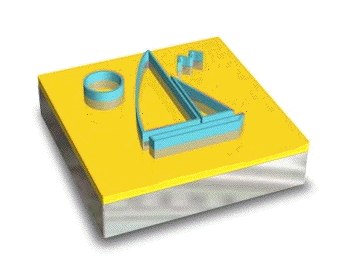 Lithography
Etching
x 200 or so
CS 101 Today
to all Grace Hopper-ers
Welcome Back!
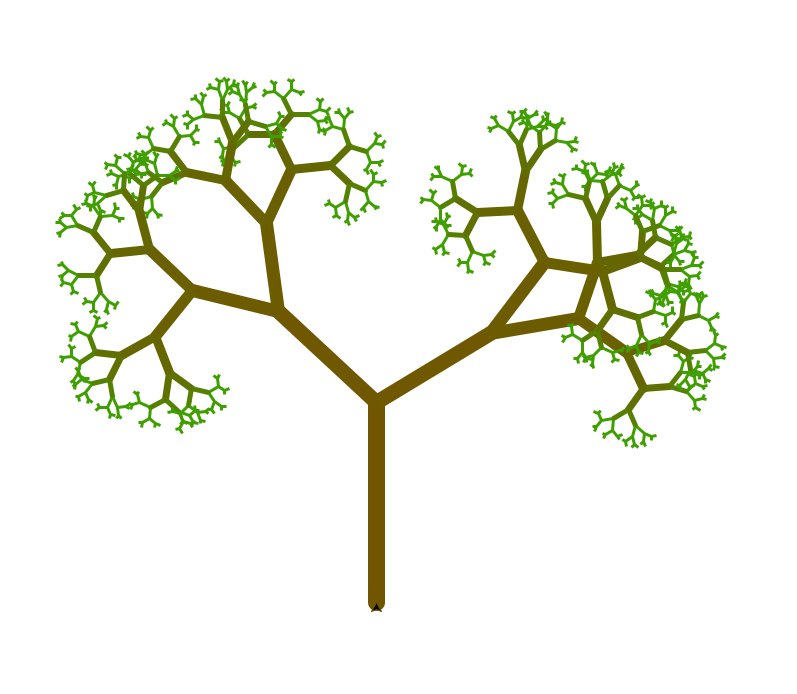 Minterm Expansion Principle
Any circuit for any binary function can be built from three components:
Too many inputs !?
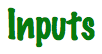 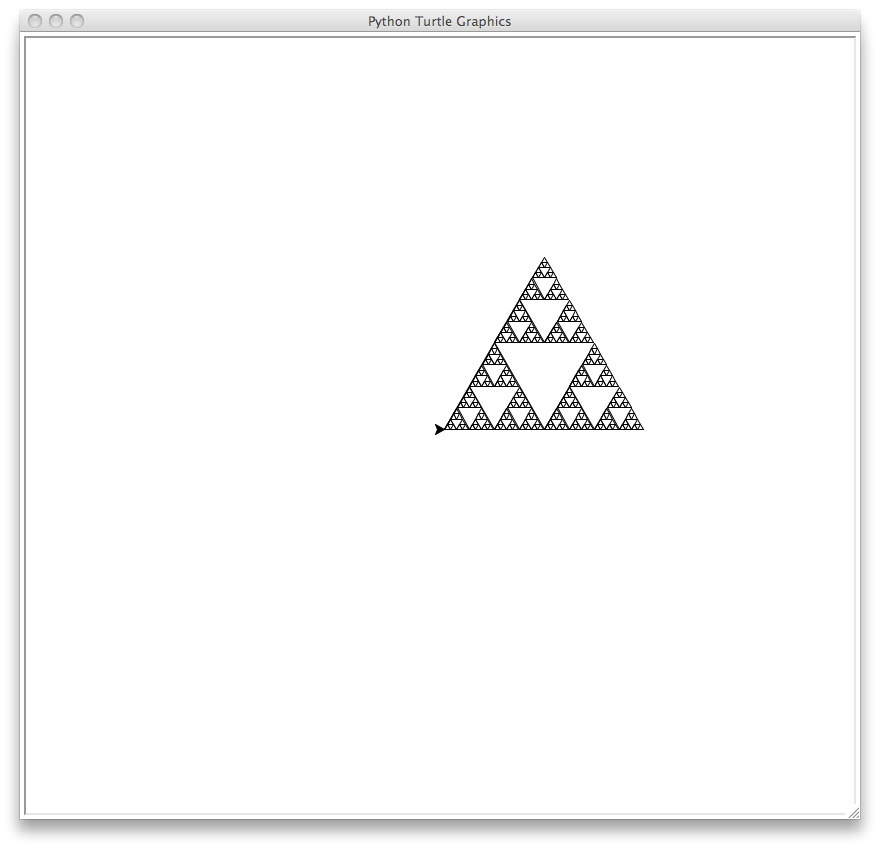 w
wxyz
x
y
AND
z
"w and x and y and z"
Gallery
w
w+x+y+z
x
OR
y
z
"w or x or y or z"
Hw #5:
due 10/11 @ 11:59 pm
Circuit design in Logisim
x
x
NOT
Extra credit: memory design
"not x"
start it in lab (perhaps finish!)
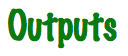 Logic Gates
input
output
input
output
x
y
x
y
AND(x,y)
OR(x,y)
input
output
x
NOT(x)
0
0
0
0
0
0
0
1
0
0
1
1
1
0
1
0
0
1
0
1
0
1
1
1
1
1
1
1
input
x
y
x
x
y
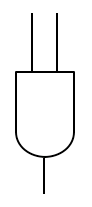 NOT
OR
AND
x + y
x
xy
output
"x or y"
"not x"
"x and y"
Universal set
output
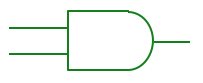 input
Any function of bits can be built from these three gates:
AND
OR
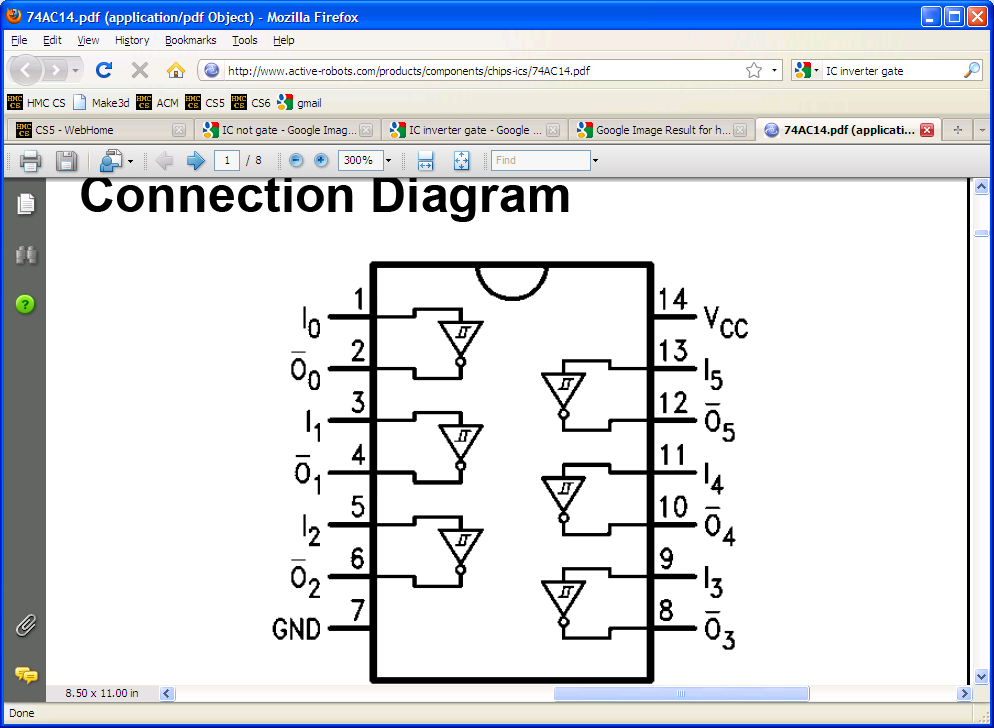 NOT
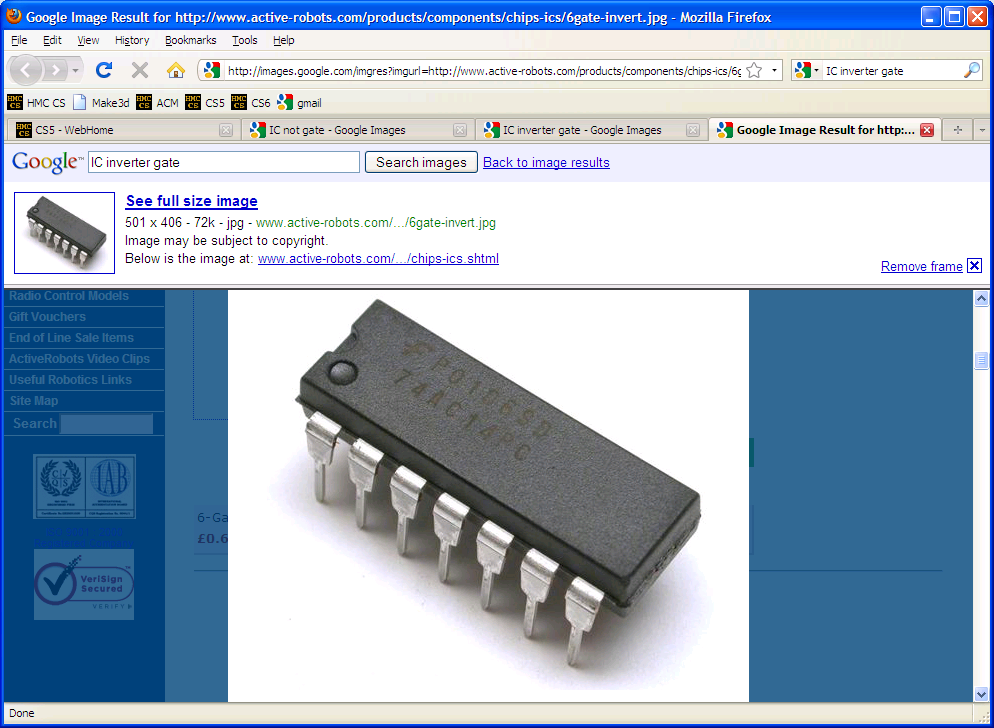 “Hex NOT gate"
[Speaker Notes: these quotes are important to yahoo… !]
Minterm Expansion
Truth Table
… is a proof that AND, OR, and NOT suffice to construct any function!
input
output
x
y
XOR(x,y)
0
0
0
0
1
1
1
0
1
1
1
0
Process
Build circuits of NOTs and AND that computes each "1" row.
OR them together.
Minterm Expansion
Build separate circuits for each output-1 row using ANDs and NOTs
1
2
Specify the Truth Table defining the function
Combine them with OR.
input
output
x
y
XOR(x,y)
0
0
0
0
1
1
1
0
1
1
1
0
input x
KEY
AND
input y
This circuit always outputs 0 - except  for the second row!
Minterm Expansion
Build separate circuits for each output-1 row using ANDs and NOTs
1
2
Specify the Truth Table defining the function
Combine them with OR.
input
output
x
y
XOR(x,y)
0
0
0
0
1
1
1
0
1
1
1
0
input x
AND
KEY
input y
This circuit always outputs 0 - except  for the third row!
AND
These are not bubbles, they’re NOT bubbles
Minterm Expansion
Build separate circuits for each output-1 row using ANDs and NOTs
1
2
Specify the Truth Table defining the function
Combine them with OR.
input
output
x
y
XOR(x,y)
0
0
0
0
1
1
1
0
1
1
1
0
input x
AND
input y
output
OR
AND
These are not bubbles, they’re NOT bubbles
Minterm Expansion
Build separate circuits for each output-1 row using ANDs and NOTs
1
2
Specify the Truth Table defining the function
Combine them with OR.
input
output
x
y
XOR(x,y)
Or you can start here…
0
0
0
0
1
1
"the formula"
3
1
0
1
xy + xy
1
1
0
input x
AND
input y
output
OR
AND
"Rails"
Build separate circuits for each output-1 row using ANDs and NOTs
1
2
Specify the Truth Table defining the function
Combine them with OR.
input
output
x
y
x
y
XOR(x,y)
x
y
0
0
0
0
1
1
AND
1
0
1
1
1
0
OR
AND
This wire ("rail") carries x's value.
This wire ("rail") carries y's value.
The Logisim circuit simulator
The XOR circuit in Logisim
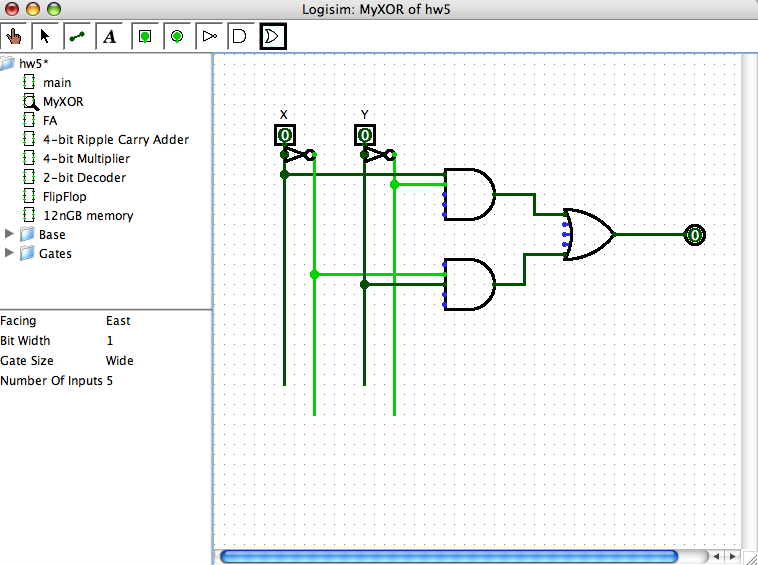 Rails for circuit cleanliness!
It's no coincidence that the "high-power" lines are lime green!
http://ozark.hendrix.edu/~burch/logisim/
3
What is the "formula" for this boolean function?
1
Specify the Truth Table defining the function
Build separate circuits for each output-1 row using ANDs and NOTs
2
Combine them with OR.
input
output
x
y
<=(x,y)
How many ANDs will there be?
x
y
0
0
1
x
0
1
0
y
1
1
0
1
1
1
The "less than or equal to" function…
Use these "rails" to help draw your circuit
I'm chomping at the bit  to find out…
Minterm expansion proves that you need only AND, OR, and NOT gates in order to construct any boolean function.
Can we do without  some  of the 3? Which?
4
5
How could we create functions with two bits, or N bits, of output?
or maybe not so safe…
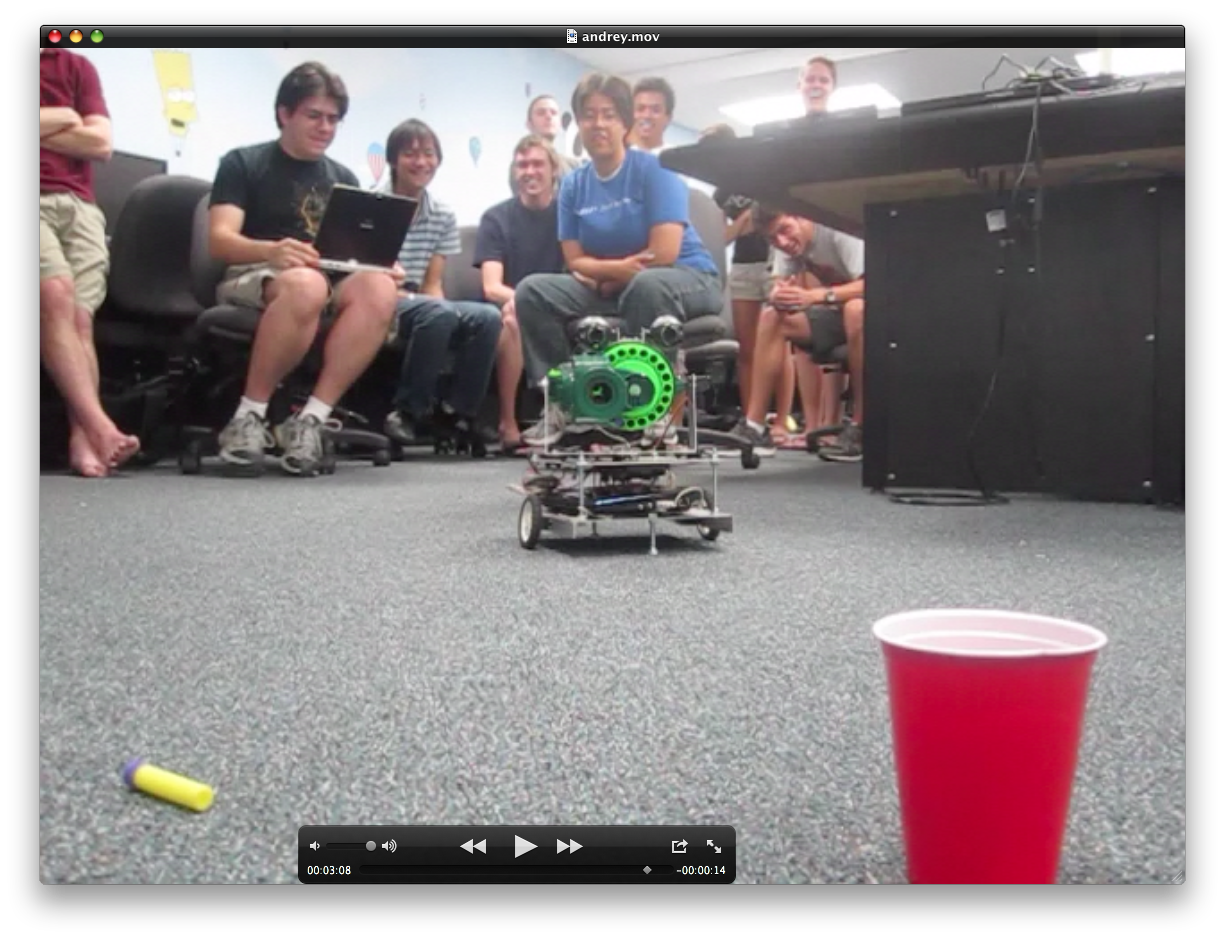